Welcome to Early Years
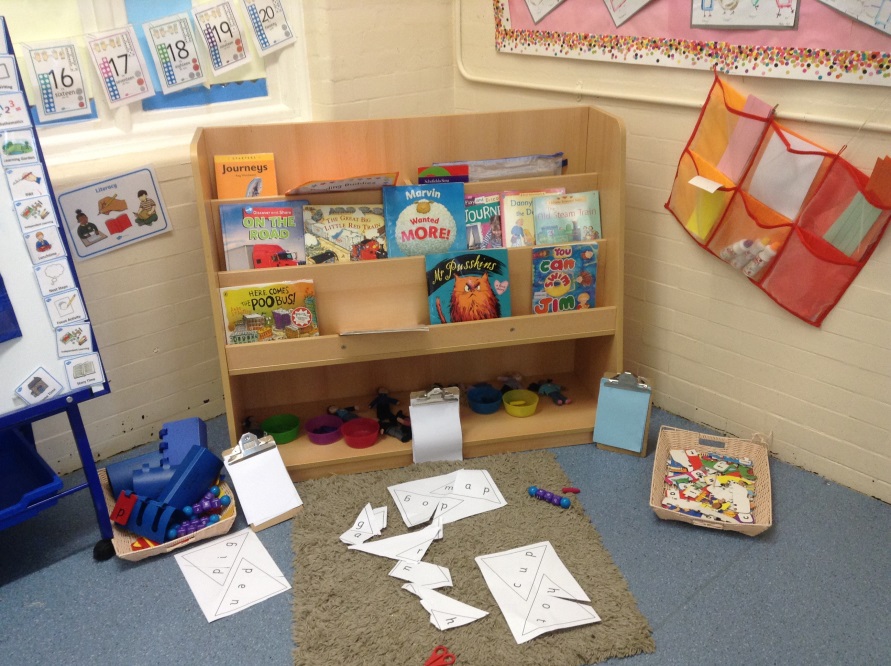 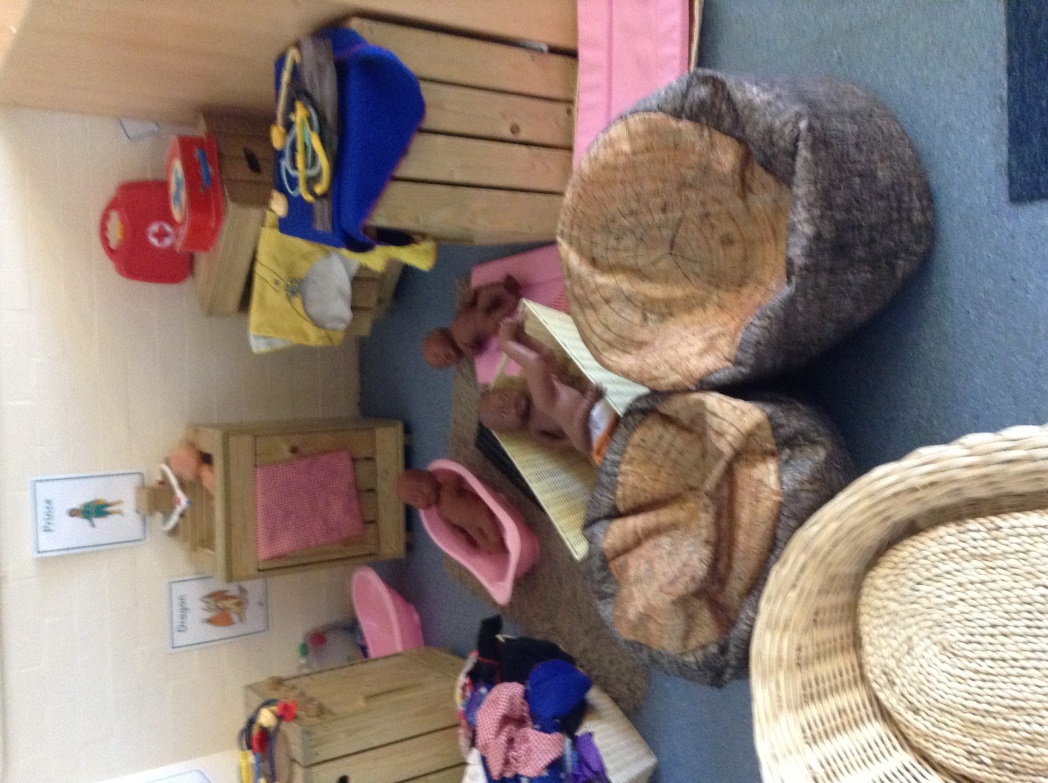 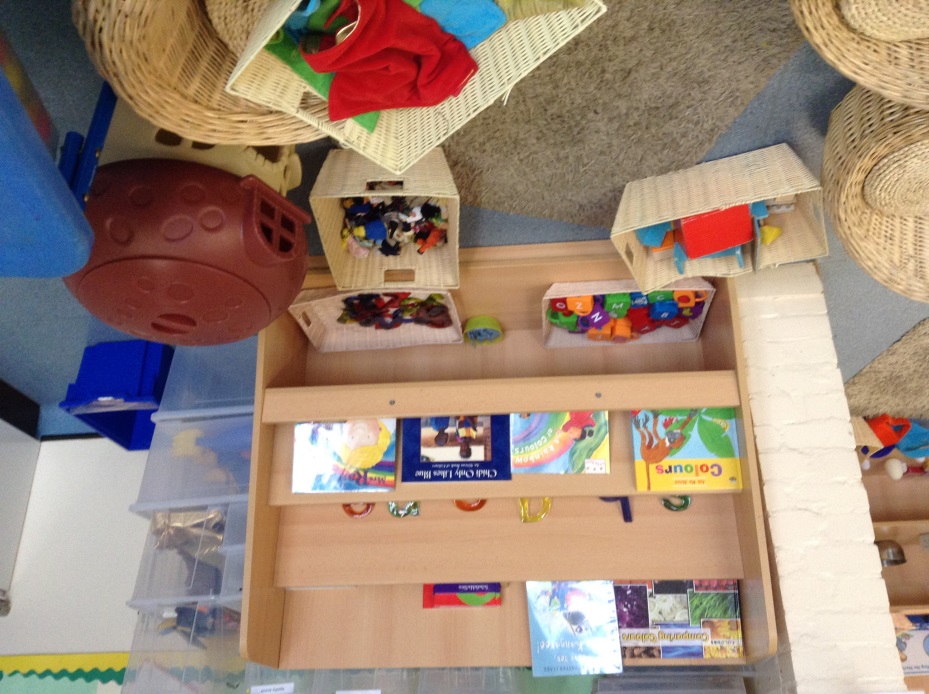 Curriculum
3 Prime Areas of Learning:
Personal, Social and Emotional Development 
Physical Development 
Communication and Language 

4 Specific Areas of Learning (through which the prime areas are developed and applied)
Literacy 
Mathematics
Understanding of the World 
Expressive Arts and Design
[Speaker Notes: Ruby]
Curriculum
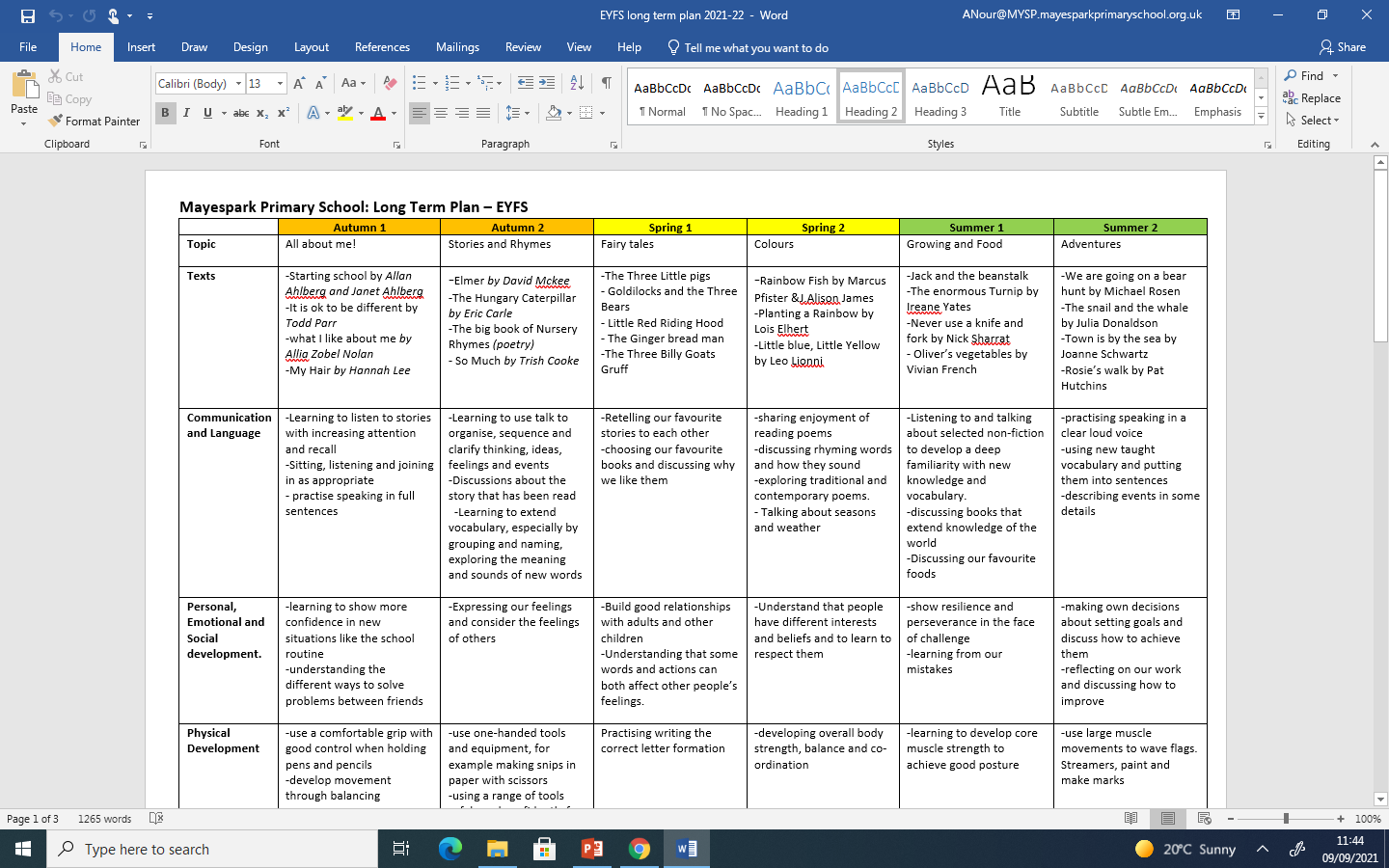 [Speaker Notes: Ruby]
Big PictureHere you can find information about what we will be teaching your child in each subject.
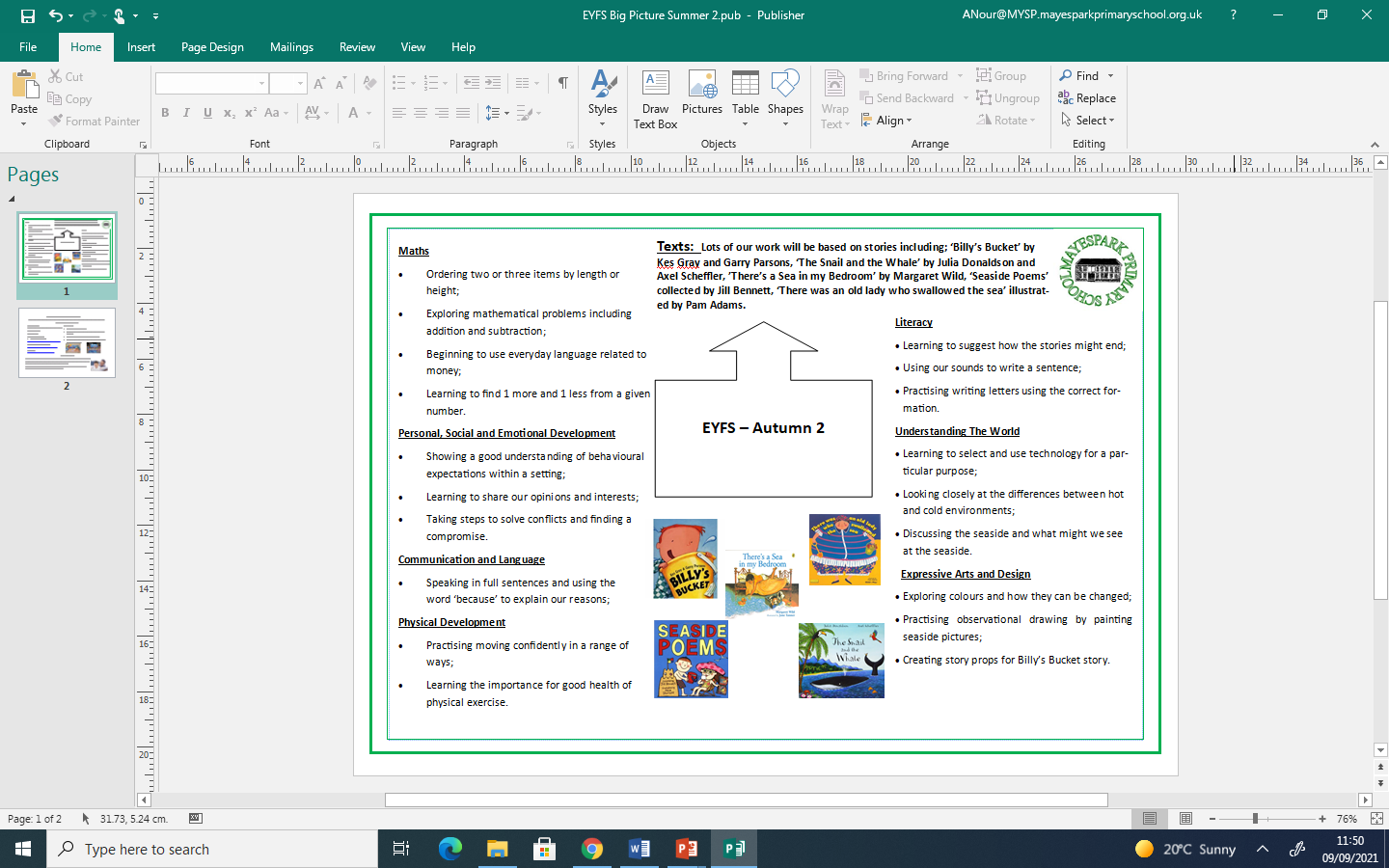 [Speaker Notes: Ruby]
Also there are suggestions of ways you can support your child with their learning at home.
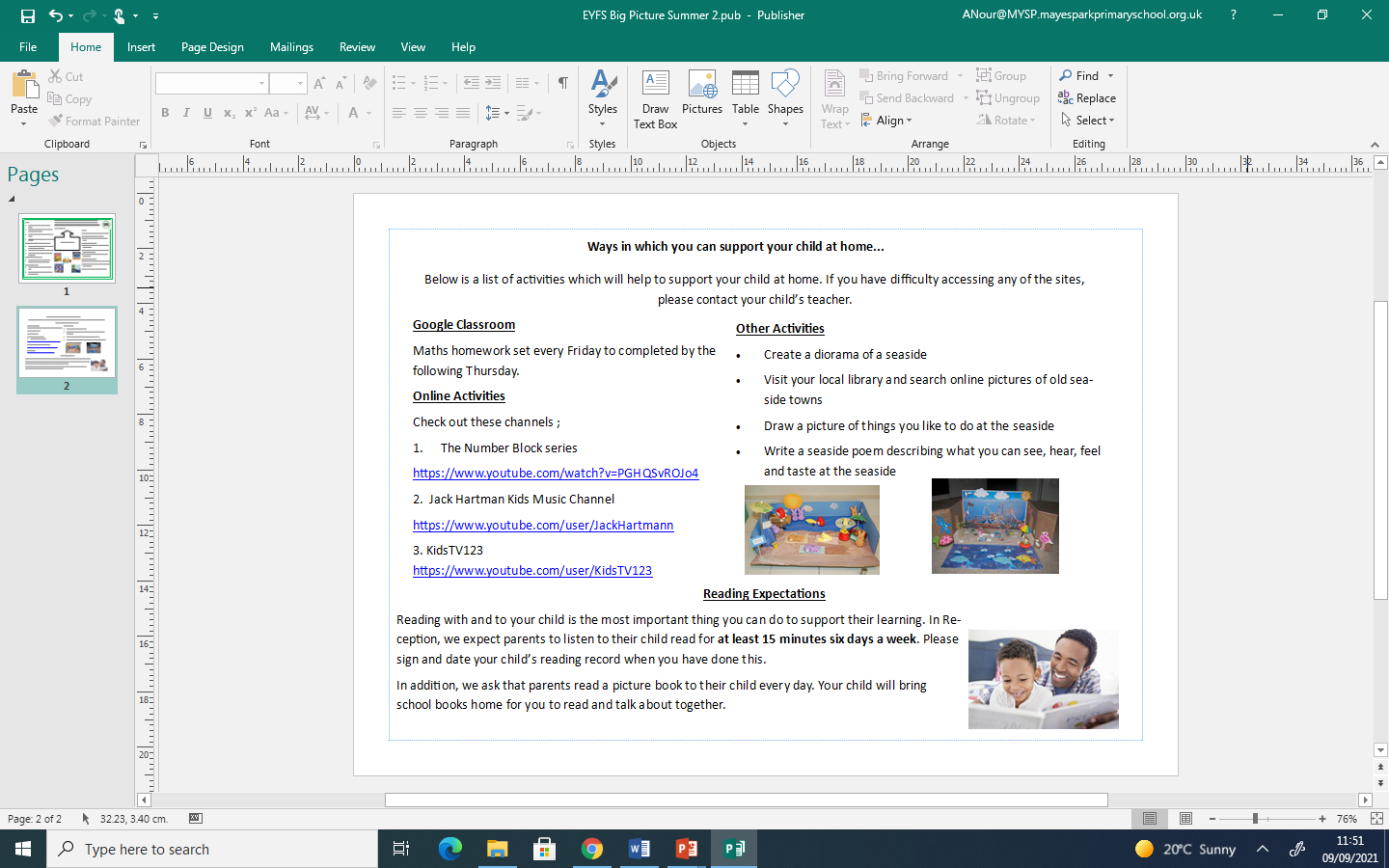 [Speaker Notes: Ruby]
Reading in EYFS.
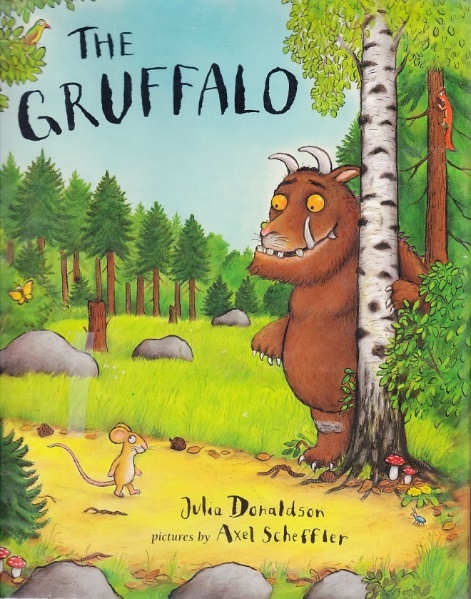 Throughout the school day your child will have many opportunities to enjoy and listen to stories.

They will be listened to or read to each week by an adult and the teacher will listen to them read . The teacher and adult will record what they have read and make a comment about their reading in their home school reading record.
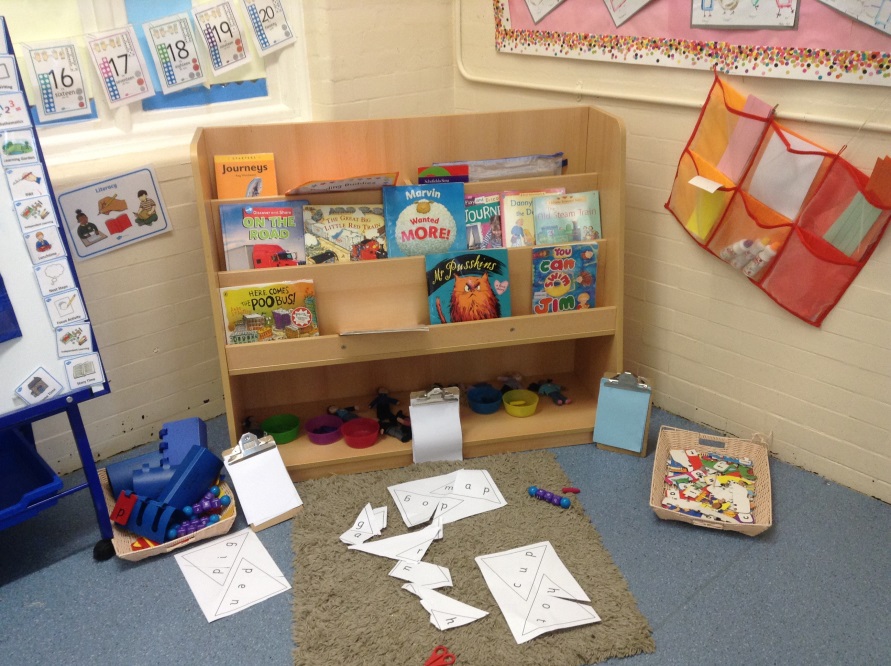 [Speaker Notes: Amira]
RWI
Everyday your child will have a RWI lesson, where they will continue to learn their sounds and read books that match their phonic knowledge.
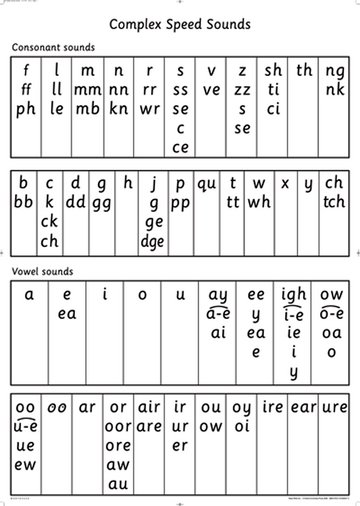 [Speaker Notes: Amira]
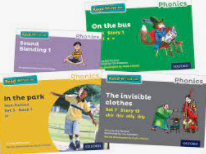 Ways to support your child with reading at home.
Each week your child will bring home at least four books. 
Two books will be from our book corners that you can share and read together. It is not expected that your child will be  able to read these independently but will enjoy sharing a story with you for pleasure. 
In addition they will bring home a colour banded book that they will read to you. This is practised daily for at least 15 minutes and a comment made in the reading journal.
The reading journal will be checked each day by the class teacher to check children are engaging and practising reading at home. 
Taking your child regularly to the library is a wonderful opportunity to improving their reading. Here they can select books that interest and excite them and develop their passion for reading. 
Extend your child’s vocabulary, e.g. instead of saying,” Look at that big dog? ” 
     We could say “Look over there, can you see the enormous dog wagging its tail? It looks
     exhausted and thirsty.”
[Speaker Notes: Dal]
Reading journalsThe reading journal will be checked every morning to check that your child has read at home and it has been signed by an adult. Rewards are given each week to children who have read daily at home.
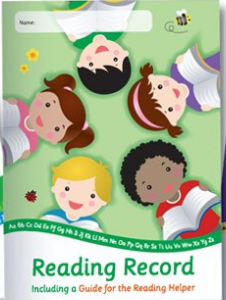 Your child’s reading target will also be in the journal so that they can practise this target at home.
In the reading journal you will find useful questions to ask your child as well as sounds and words to 
practise.
[Speaker Notes: Dal]
Expectations of reading
[Speaker Notes: Dal]
Recommended reading in EYFS
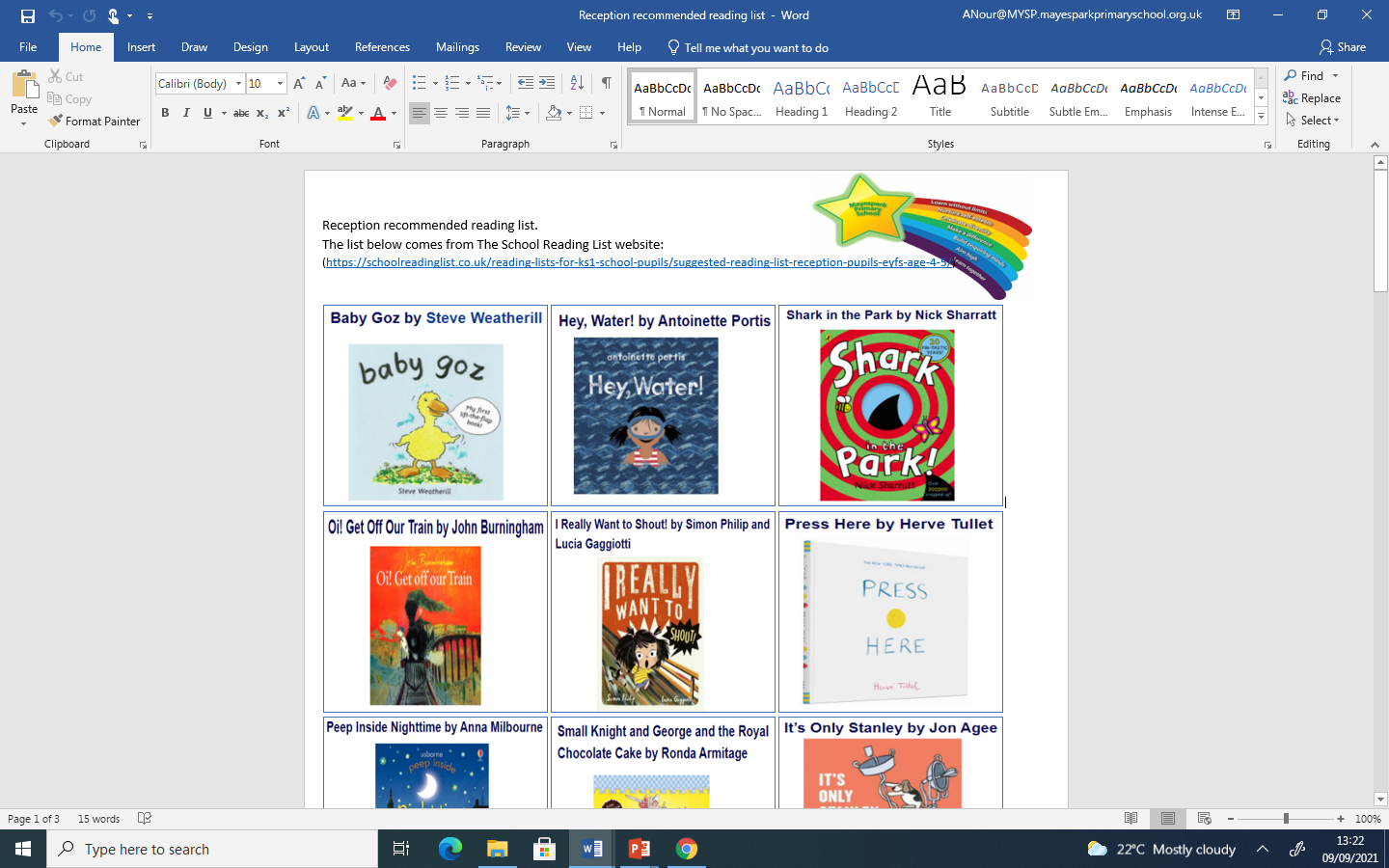 [Speaker Notes: Tehmina]
Vocabulary
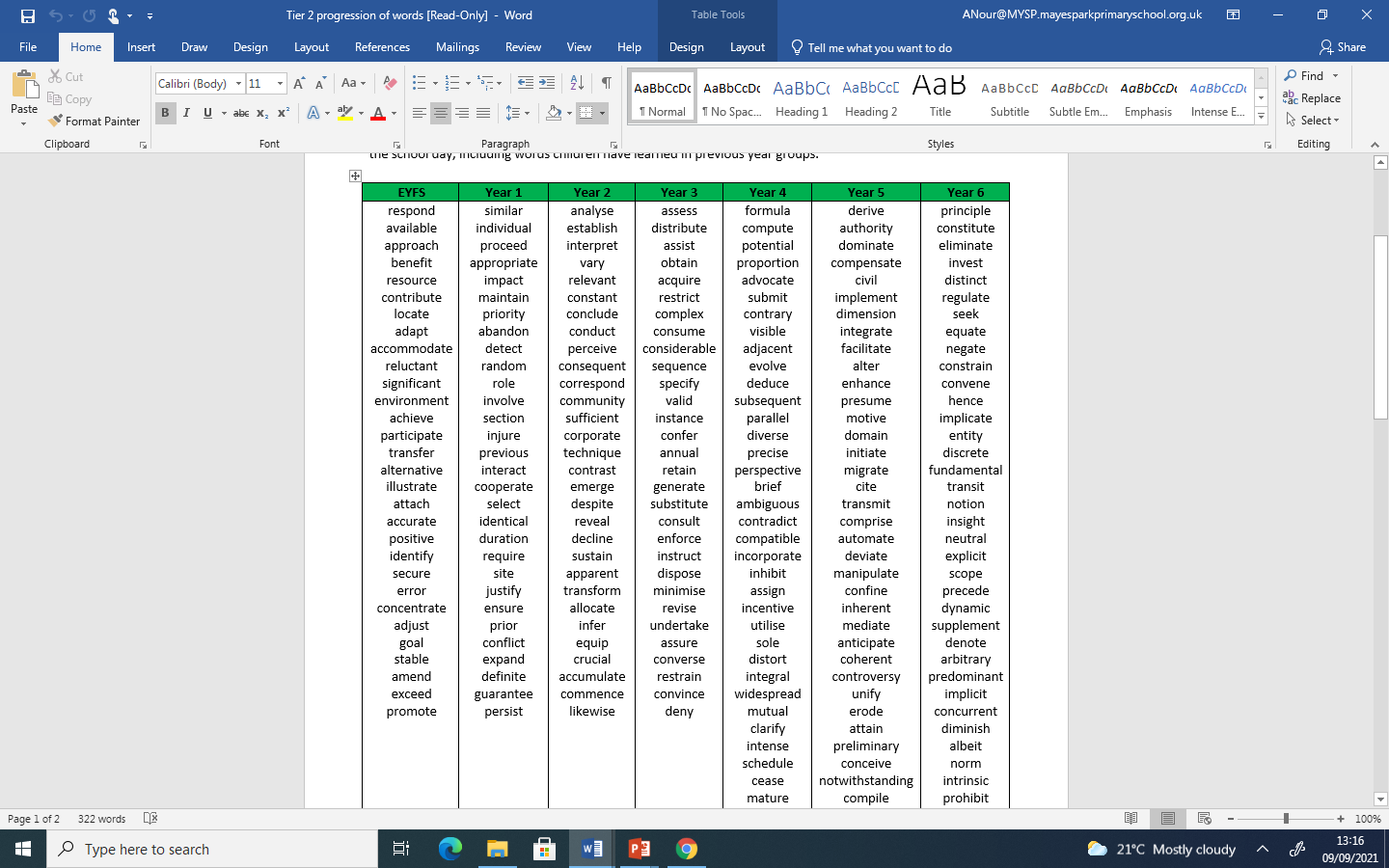 [Speaker Notes: Tehmina]
Uniform Expectations
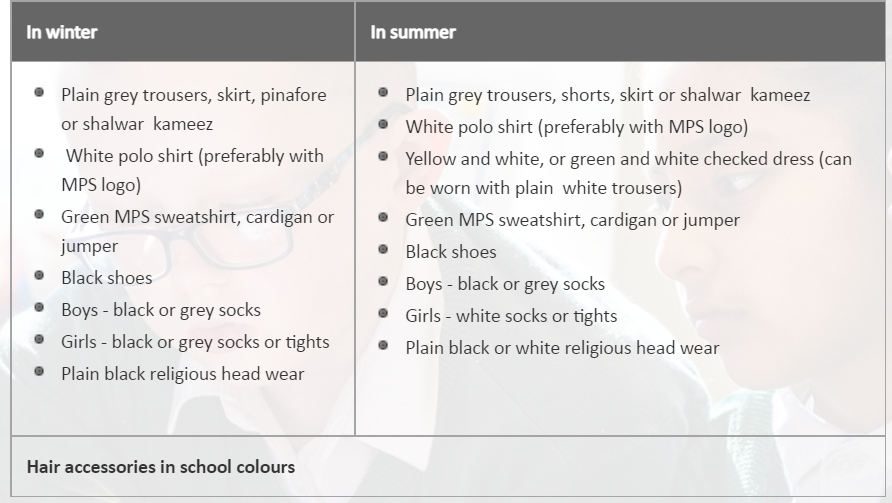 PE Kits
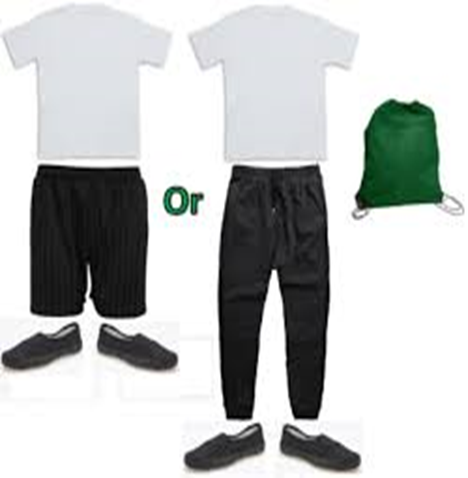 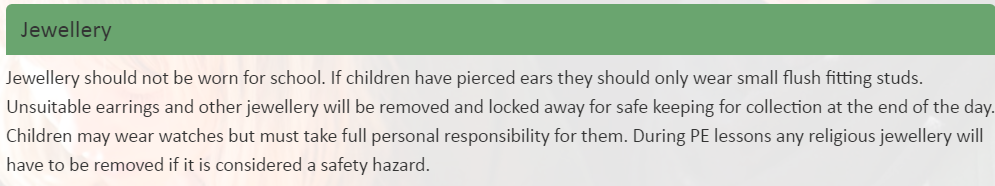 Please ensure PE kits are in school everyday and all uniform has your child’s name on it.
[Speaker Notes: Dal]
Educational visits
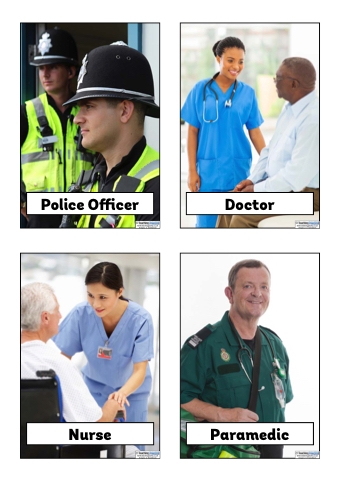 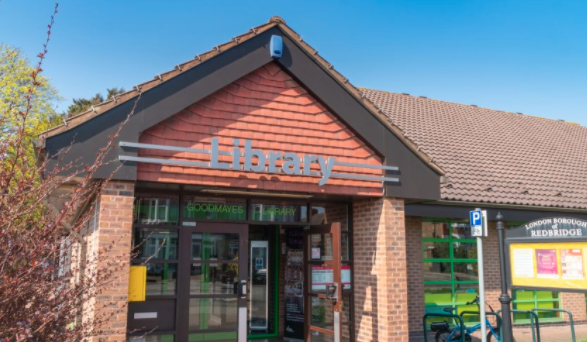 In the Autumn Term we are hoping to visit 
Goodmayes Library.
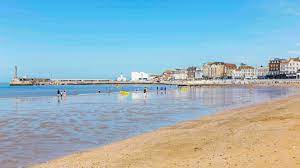 [Speaker Notes: Tehmina]
Google Classroom -RWI videos  -Reading videos -maths videos
[Speaker Notes: Amira]
Communication at Mayespark Primary School
Website
School mail
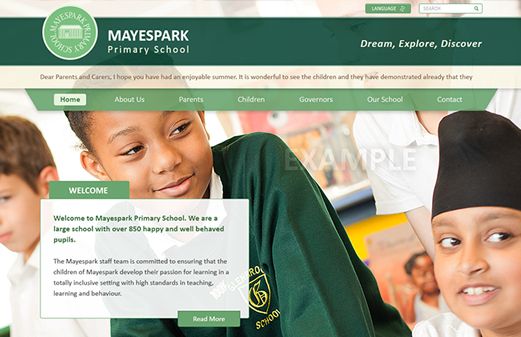 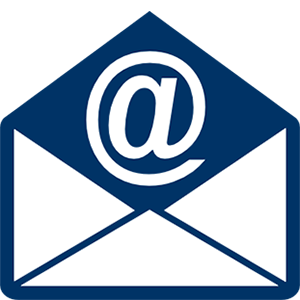 My school app
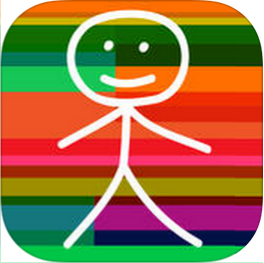 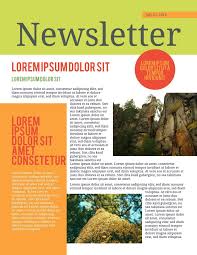 Paper letters
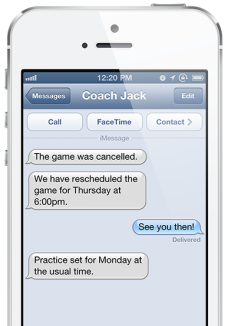 Group calls
Video message
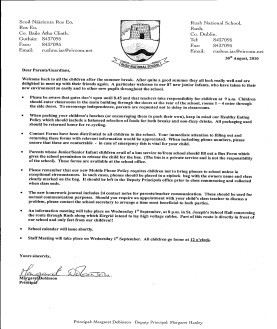 [Speaker Notes: Dal]
Communication
Class teachers are always happy to help with any queries. 
Please contact the office via email or call to arrange an appointment. 
Translation is available for any parents who need this support. 
Parents Evening dates will be available on the school calendar.
[Speaker Notes: Tehmina]
Pupil premium
Early Years pupil premium is funding from the government to
support children’s development, learning and care

Are you entitled to pupil premium? 
Bring along your NI number to your child’s induction to apply, if
you haven't already done so
Pupil premium funding entitles you to..
Free school meals
Subsidised educational visits
A free school jumper and book bag
[Speaker Notes: Amira]